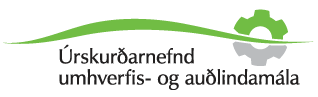 Árósasamningurinn – hver er reynslan? Málþing Þjóðminjasafninu 5. apríl 2018Hver er reynslan af kæruleiðinni…?
Nanna Magnadóttir
Formaður og forstöðumaður
úrskurðarnefndar umhverfis- og auðlindamála
… miðað við Árósasamninginn
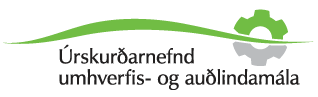 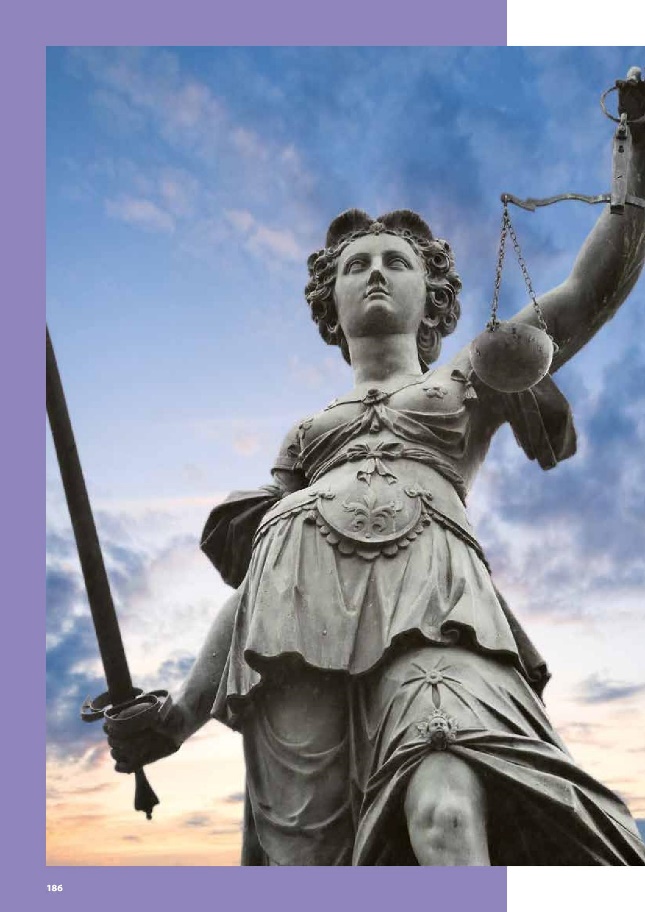 Yfirlit
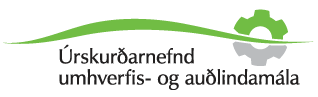 Hvað sætir kæru?
Hver getur kært?
Hver er bær til að fjalla um kæru?
Hversu víðtæk er umfjöllun um kæru?
Hver er virkni kæruleiðarinnar?
Sanngjörn og réttlát?
Skjótvirk?
Ekki óheyrilega dýr?
Öllum kunn?
Hvað sætir kæru?
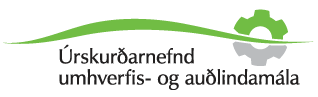 Kæruheimildir til úrskurðarnefndarinnar er að finna í 28 lögum (21 lögum við stofnun nefndarinnar)

3. mgr. 4. gr. laga nr. 130/2011 um úrskurðarnefnd umhverfis- og auðlindamála:
Ákvarðanir 
Skipulagsstofnunar um matsskyldu framkvæmda, 
sameiginlegt mat á umhverfisáhrifum og 
endurskoðun matsskýrslu samkvæmt lögum um mat á umhverfisáhrifum, sem og 
ákvarðanir sveitarstjórna um matsskyldu framkvæmda
Ákvarðanir um að veita leyfi vegna framkvæmda sem falla undir lög um mat á umhverfisáhrifum
Skilgr. Í f-lið 3. gr. laga nr. 106/2000 (framkvæmda- og byggingarleyfi, leyfi skv. sérlögum) 
Ákvarðanir um að veita leyfi samkvæmt lögum um erfðabreyttar lífverur til sleppingar eða dreifingar erfðabreyttra lífvera. 

Athafnaleysi – álit Eftirlitsstofnunar EFTA frá maí 2016
Lagabreytingar í vændum
Málaþróun MÁU mála
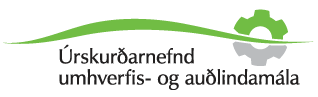 Hver getur kært?
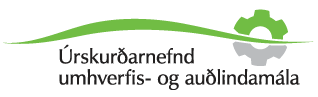 Þeir einir geta kært stjórnvaldsákvarðanir til úrskurðarnefndarinnar sem eiga lögvarða hagsmuni tengda ákvörðun sem kæra á. 
Einstaklegir og verulegir hagsmunir, sjá t.d. kærumál nr. 94 og 97/2016, 5/2017

Umhverfisverndar-, útivistar- og hagsmunasamtök með 
minnst 30 félaga 
Er þetta íþyngjandi? 
Kærumál nr. 20/2013, urðunarsvæði Bakkafirði
Kærumál nr. 12/2016 varðandi Hvammsvirkjun
geta þó kært tilteknar ákvarðanir án þess að sýna fram á lögvarða hagsmuni enda samrýmist tilgangi samtakanna að gæta þeirra hagsmuna sem kæran lýtur að
Það ræður aðild hvort matsskylda er til staðar
Kærumál nr. 81/2017, tímabundið starfsleyfi fyrir hóteli í landi Grímsstaða

Umhverfisverndar- og útivistarsamtök skilgreind 3. mgr. 4. gr. laga nr. 130/2011 og skulu þau vera:
opin fyrir almennri aðild, 
gefa út ársskýrslur um starfsemi sína og 
hafa endurskoðað bókhald.
Hver er bær til að fjalla um kæru?
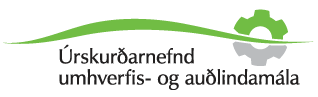 Dómstólaleið v. Stjórnsýsluleið
Úrskurðarnefnd umhverfis- og auðlindamála er sjálfstæð í störfum sínum, sbr. 1. gr. laga nr. 130/2011, og skv. 6. gr. sömu laga eru úrskurðir nefndarinnar fullnaðarúrskurðir á stjórnsýslustigi.
Hliðsett stjórnvald við ráðherra
Kæruleið til nefndarinnar skv. 28 lögum en ráðherra hefur áfram yfirstjórnar- og eftirlitsvald gagnvart stofnunum

Hægt að fara beint til dómstóla en þá þarf m.a. að uppfylla skilyrði 25. gr. laga nr. 91/1991, þ.e. sýna fram á lögvarða hagsmuni

Úrskurðir úrskurðarnefndarinnar verða bornir undir umboðsmann, sem og dómstóla
Hversu víðtæk er umfjöllun um kæru?
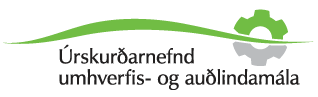 Sætir lögmætisathugun úrskurðarnefndarinnar frá a-ö hvað varðar form og efni
Málsmeðferð frá upphafi til enda sem og sú efnislega niðurstaða sem kærð er
Ákvörðun felld úr gildi í heild eða að hluta – eða ekki
Úrskurðarnefndin tekur ekki nýja ákvörðun
Úrskurðarnefndin gefur ekki fyrirmæli umfram það sem lesa má úr niðurstöðu úrskurðar
Engar bætur o.s.frv.
Endurtaka þarf málsmeðferð og komast að nýrri niðurstöðu ef ákvörðun er felld úr gildi í heild eða að hluta
Hver er virkni kæruleiðarinnar?
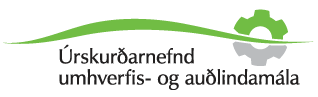 Sanngjörn og réttlát?
Ekki nauðsynlegt fyrir kæranda að njóta liðsinnis lögmanns
Leiðbeiningarskylda skv. 7. gr. stjórnsýslulaga
Sjálfstæð rannsóknarskylda úrskurðarnefndarinnar, sbr. rannsóknarreglu 10. gr. stjórnsýslulega
Ekki óheyrilega dýr?
Engin kærugjöld
Öllum kunn?
Mælt fyrir um birtingu ákvarðana 
Kærumál nr. 46/2016 birting í Lögbirtingablaði
Kærumál nr. 155/2017 birting á heimasíðu
Mælt fyrir um opinbera birtingu úrskurða
Skjótvirk?
Málsmeðferðartími
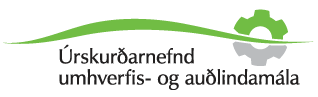 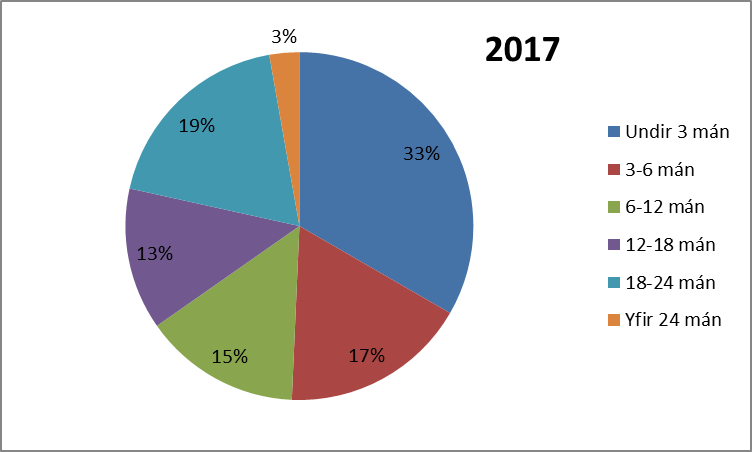 Málaþróun 2008-2018
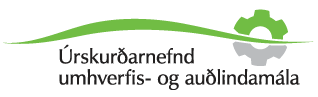 Úrræði-forgangsröðun?
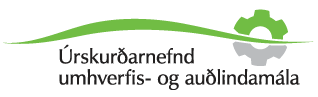 Almenna reglan er sú að afgreiða mál í þeirri röð sem þau koma inn
Möguleiki á að stöðva framkvæmdir eða fresta réttaráhrifum ef skilyrðum 5. gr. laga nr. 130/2011 er fullnægt
Framkvæmdir hafnar eða yfirvofandi
Hætta á óafturkræfu tjóni
Mismunandi hagsmunir
Flýtimeðferð að beiðni framkvæmdaraðilaef fallist er á stöðvun framkvæmda/frestun réttaráhrifa
Ef kröfu er hafnað fer kærumál í röðina
Fjölgun krafna um stöðvun/frestun
15% innkominna mála 2012-2013
30-40% síðustu ár
Forgangsröðun innan málahala möguleg, litið til álits UA í máli 2907/1999 um að eðlilegt sé „að taka tillit til þess hversu brýn þau teljast, hvers eðlis, auk þess sem umfang erindanna getur ráðið miklu um hver afgreiðslutíminn verður…“
En hver er þá reynslan af kæruleiðinni?
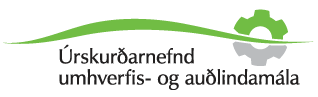 Þau stjórnvöld sem taka ákvarðanir sem eru kæranlegar til úrskurðarnefndarinnar taka niðurstöður nefndarinnar til sín og bæta úr, dæmi:
Birting, kærumál nr. 46/2016 og nr. 155/2017 
Rökstuðningur leyfisveitenda, kærumál nr. 46/2016 og nr. 5/2017
 => kerfið virkar eins og það á að gera
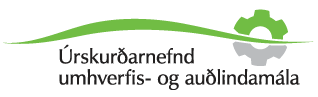 Takk fyrir áheyrnina


uua@uua.is